Figure 1 Schematic of no-reflow mechanisms. Ischaemic injury, reperfusion injury, and distal embolization (from left ...
Eur Heart J, Volume 31, Issue 20, October 2010, Pages 2449–2455, https://doi.org/10.1093/eurheartj/ehq299
The content of this slide may be subject to copyright: please see the slide notes for details.
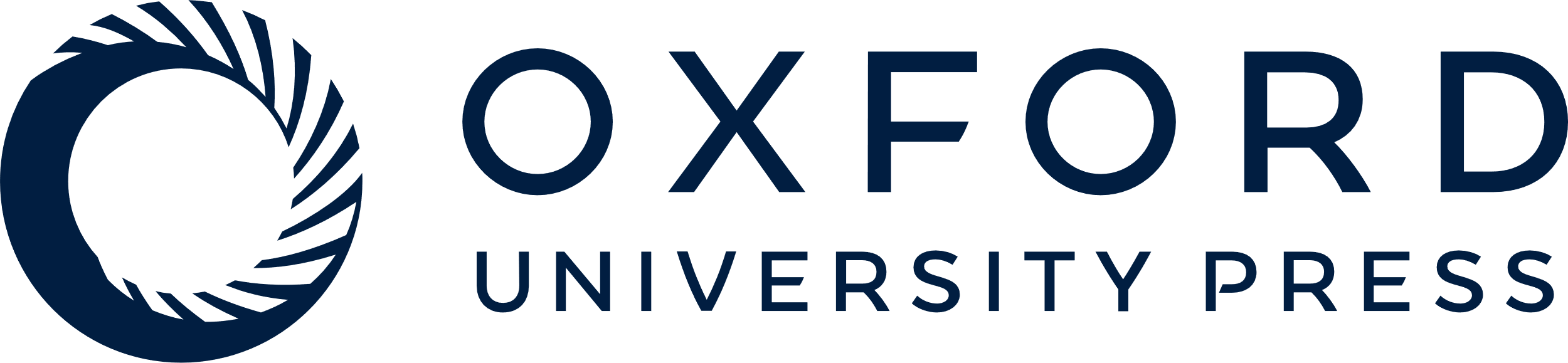 [Speaker Notes: Figure 1 Schematic of no-reflow mechanisms. Ischaemic injury, reperfusion injury, and distal embolization (from left to right) along with the individual response to each of these mechanisms are variably involved in the pathogenesis of no-reflow in the single patient. The figure shows changes at vessel and the cardiomyocyte level (from up to bottom) caused by these mechanisms. Ischaemic injury affects endothelial cells, causing the formation of intraluminal blebs, which obliterate vessel lumen, and expression of P-selectins. Cardiomyocytes, in turn, exhibit intracellular acidosis and overload of Na+ and Ca++, thus leading to cell swelling and mild opening of membrane permeability transition (MPT) pores. Reperfusion injury causes further obliteration of vessel lumen by neutrophil-platelet aggregates which in turn produce large amount of vasoconstrictors and inflammatory mediators. At the cardiomyocyte level, reperfusion stimulates the production of radical oxygen species (ROS) by mitochondria. In turn, ROS and rapid normalization of intracellular pH lead to severe opening of MPT pores with subsequent cellular and mitochondrial swelling and cell disruption. Both cell swelling and interstitial oedema contribute to microvascular obstruction due to compression. Vasoconstriction also contributes to microvascular obstruction. Finally, embolization of thrombus/plaque material leads to sustained ischaemia and necrosis of embolized regions. CM, cardiomyocytes; EC, endothelial cells; ET-1, endothelin-1; ICAM, cell adhesion molecule-1; L-S, L-selectin; ET-1, endothelin-1; PE, proteolytic enzymes; P-S, P-selectin; SMC, smooth muscle cells; TXA2, thromboxane-A2.


Unless provided in the caption above, the following copyright applies to the content of this slide: Published on behalf of the European Society of Cardiology. All rights reserved. © The Author 2010. For permissions please email: journals.permissions@oxfordjournals.org]